2018 AIChE SPRING NATIONAL MEETINGWelcome to the30TH AnnualEthylene Producers’ ConferenceAPRIL 23 – APRIL 26, 2018ORLANDO, FL
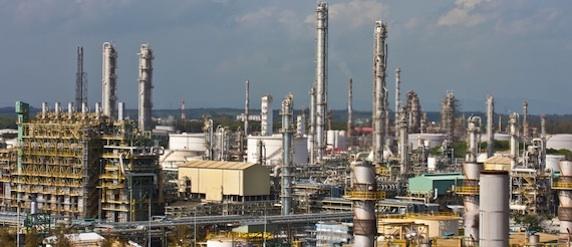 3
SESSION TITLE
(Session #)
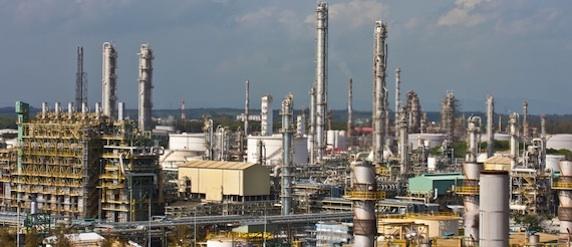 Session Introduction
Name
Company

Name
Company
EPC  (Subcommittee Name) Subcommittee
Last Name / First NameCompany
Last Name / First NameCompany
Last Name / First NameCompany
Last Name / First NameCompany
Last Name / First NameCompany
Last Name / First NameCompany
Last Name / First NameCompany
Last Name / First NameCompany
Last Name / First NameCompany
Last Name / First NameCompany
Last Name / First NameCompany
Last Name / First NameCompany
Last Name / First NameCompany
Last Name / First NameCompany
Provide contact information for participating on EPC subcommittee if interested!
Session Guidelines
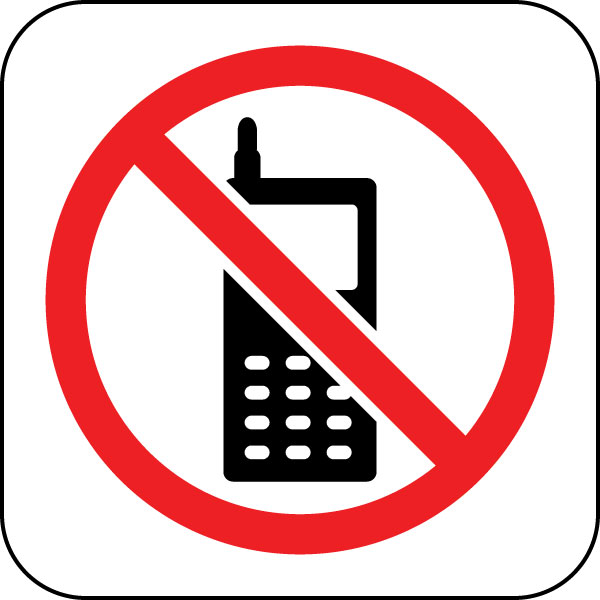 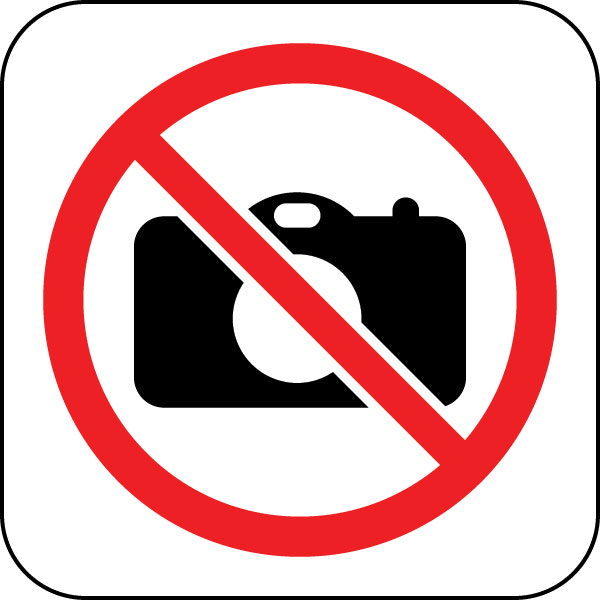 Title (Session #)
Note:  You can convert these bullet titles into hyperlinks to the presenters' PowerPoints by highlighting the paper no. and doing an <insert/hyperlink>.  (delete this text box from your final presentation)
Welcome
Paper Title (Paper #)
Speaker, Company
Paper Title (Paper #)
Speaker, Company
Paper Title (Paper #)
Speaker, Company
Break
Note:  Link “Break” to the Sponsor slide presentation. (delete this text box from your final presentation)
Title (Session #)
Paper Title (Paper #)
Speaker, Company
Paper Title (Paper #)
Speaker, Company
Paper Title (Paper #)
Speaker, Company
Closing Remarks
Title (Session #)
Please complete the session surveys
Provide contact information for participating on EPC subcommittee if interested!
EPC Proceedings Website
Current proceedings will be posted a few weeks after the conference
Previous conference proceedings are available now
Many of your companies already subscribe and others are welcome to join


The above link is also available through the EPC Website
http://epc.omnibooksonline.com
http://www.aiche.org/epc